Мастер –класс«На страже мира…»
Сартакова Т.Ю., 
воспитатель
г. Усть - Илимск 2013г.
Актуальность: в силу перемен последних лет всё более заметной стала утрата нашим обществом традиционного российского патриотического сознания. В связи с этим очевидна неотложность решения проблем  воспитания патриотизма у детей  дошкольного возраста. Потому как дошкольный возраст – наиболее оптимальный период становления личности, где закладываются базовые системы ценностей, формируется мировоззрение, национальное самосознание, нравственно-патриотические позиции.
Цель: формирование чувства патриотизма у детей дошкольного возраста, правильного  восприятия понятия о назначении и роли мальчиков как защитников своего Отечества.
Задачи: • воспитывать  у детей чувство уважения к российскому воину, русским богатырям, их силе,  смелости, смекалке; • расширять представления детей о Российской Армии (знакомство с «военными» профессиями, с военной техникой, с флагом России); • осуществлять гендерное воспитание; • организовать сотрудничество  с родителями, привлекая их к патриотическому воспитанию детей .
Методы:  чтение детской  художественной литературы по теме; рассматривание картин, репродукций, иллюстраций; беседы по ознакомлению с военными профессиями, военной техникой; разучивание стихотворений, пословиц и поговорок  об армии, силе, мужестве; подготовка выставок рисунков, аппликаций детей о военных профессиях, военной технике, богатырях земли русской; виртуальные экскурсии в казарму, на поля сражений; встречи с представителями военных профессий; просмотр анимационных фильмов, мультфильмов видео презентаций об армии, о военных профессиях, военной технике, богатырях земли русской; игры, загадки, викторины о военных  профессиях, военной технике,  одежде и оружии богатырей русских;
Направления работы1.  Работа с детьми.2.  Работа с родителями.
«Мужские вопросы»
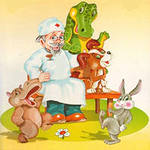 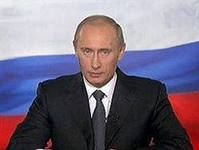 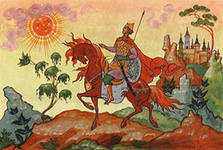 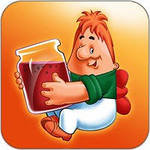 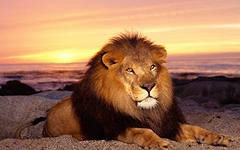 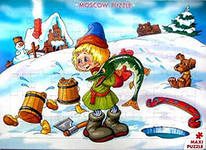 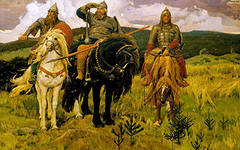 Брат сказал: "Не торопись! Лучше в школе ты учись! Будешь ты отличником - Станешь ...
Самолет парит, как птица, Там - воздушная граница. На посту и днем, и ночью Наш солдат - военный ...
Кто шагает на параде, Вьются ленты за спиной, Ленты вьются, а в отряде Нет девчонки ни одной.
«Четвёртый   лишний»
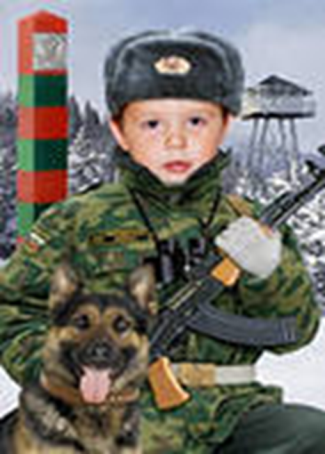 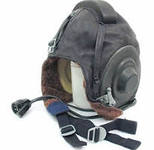 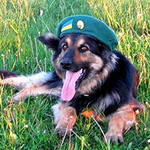 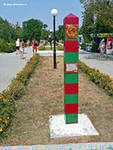 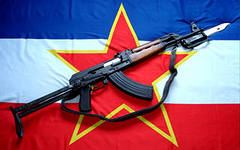 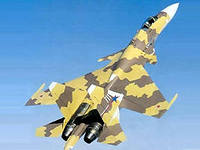 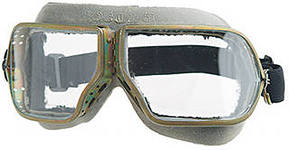 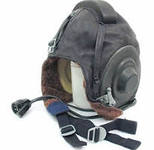 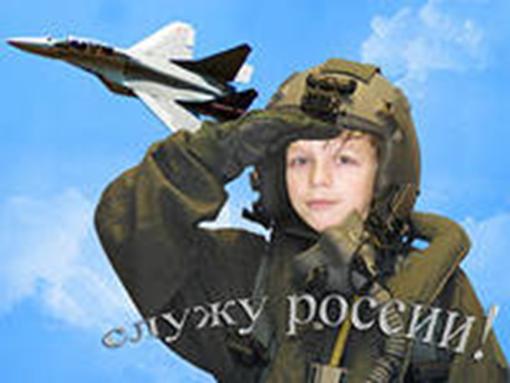 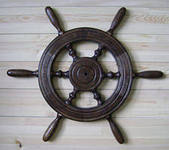 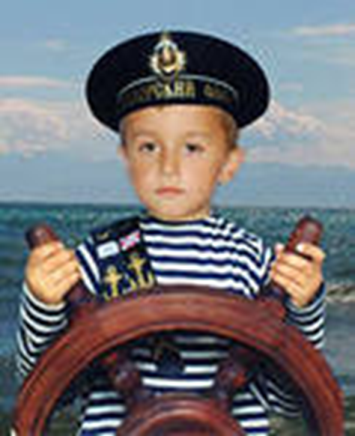 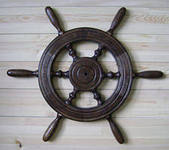 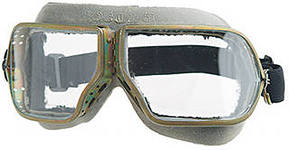 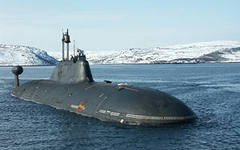 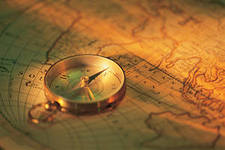 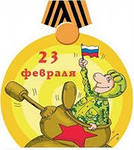 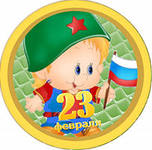 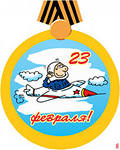 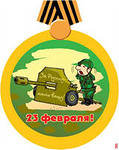 Утренник
Стенгазеты
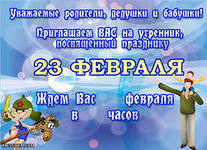 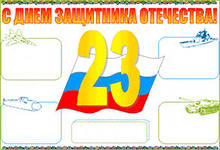 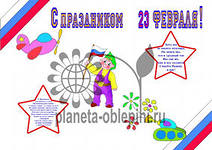 Коллаж
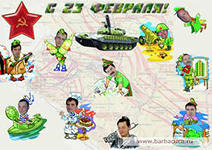 Мастер – класс 
 «В них тепло ваших рук и сердец…»
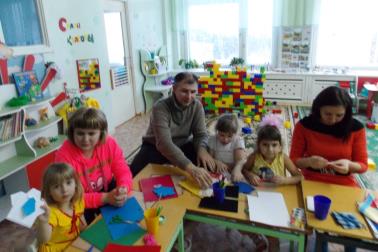 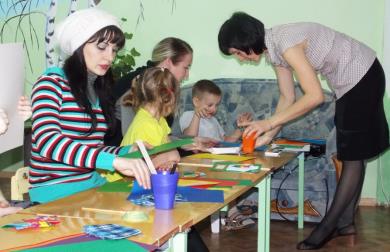 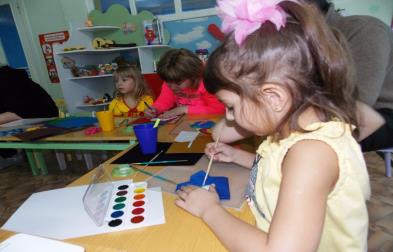 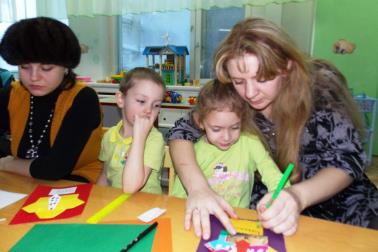 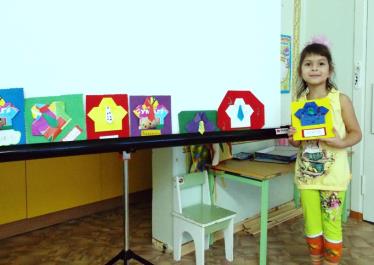 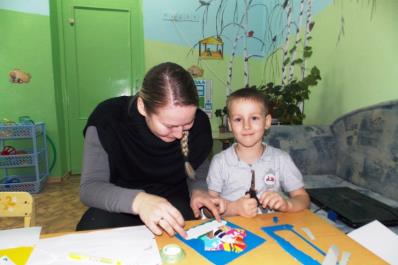 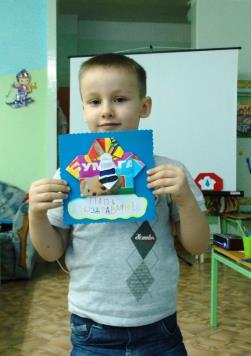 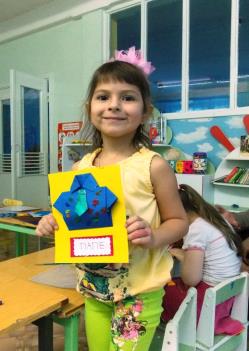 Ожидаемые результаты: • повышение знаний у детей о Российской Армии; • развитие способности детей отражать свои знания, впечатления, мысли и чувства в играх, изодеятельности, пении, чтении стихотворений, составлении собственных рассказов; • повышение заинтересованности родителей в формировании чувства патриотизма у детей.
Благодарим за внимание